ORGANISATION TYPE DES BLOCS OPÉRATOIRES
Charte de fonctionnement du bloc opératoire
CHARTE DE FONCTIONNEMENT DU BLOC OPÉRATOIRE
Pièce maîtresse de l’organisation du bloc opératoire, vise à assurer la qualité et la sécurité des gestes pratiqués sur le plateau technique, en garantissant le respect des normes en vigueur et l’instauration de règles communes à l’ensemble des utilisateurs. 
Tout nouveau personnel doit en prendre connaissance lors de son arrivée et s’engager à la respecter en y apposant son paraphe.
CHARTE DE FONCTIONNEMENT DU BLOC OPÉRATOIRE
Dans son contenu doivent figurer : 
la description du plateau technique, 
le mode de fonctionnement des principaux sites et le principe d’utilisation des salles, 
la programmation opératoire, 
la définition des circuits, 
la gestion des ressources humaines et matérielles, 
la coordination des équipes ;
CHARTE DE FONCTIONNEMENT DU BLOC OPÉRATOIRE
les règles d’hygiène et les protocoles à respecter, la lutte contre les infections associées aux soins et en particulier contre les infections du site opératoire devant être une préoccupation incessante ; 
les modalités d’intégration des urgences, la prise en charge des dysfonctionnements et des éventuels conflits, les arbitrages, les manquements aux règles et les sanctions qui peuvent en découler sont également abordés.
CHARTE DE FONCTIONNEMENT DU BLOC OPÉRATOIRE
L’adoption des règles de fonctionnement du bloc opératoire suppose donc des modalités clairement préétablies, l’existence d’une discussion avec tous les acteurs (lors des assemblées générales en particulier), la définition d’objectifs intangibles de sécurité envers les patients et les personnels, le soutien sans faille de la direction de l’établissement et la réévaluation constante de ces règles.
CHARTE DU BLOC OPERATOIRE
Logo de l’hôpital
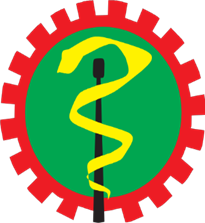 CHARTE DU BLOC OPERATOIRE
La présente charte vise à définir les conditions optimales de fonctionnement du bloc opératoire pour une meilleure prise en charge des patients conformément à la charte de qualité des services publics de santé.
Nous, acteurs du bloc opératoire, nous nous engageons à :
Nous investir sans réserve et à dispenser des soins de qualité au profit des patients admis au bloc opératoire selon notre déontologie ; 
Mettre en œuvre les conditions humaines et techniques optimales,
Logo de l’hôpital
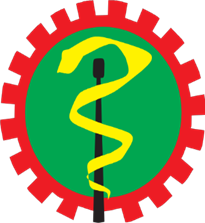 CHARTE DU BLOC OPERATOIRE
La présente charte vise à définir les conditions optimales de fonctionnement du bloc opératoire pour une meilleure prise en charge des patients conformément à la charte de qualité des services publics de santé.
Nous, acteurs du bloc opératoire, nous nous engageons à :
Nous investir sans réserve et à dispenser des soins de qualité au profit des patients admis au bloc opératoire selon notre déontologie ;
Logo de l’hôpital
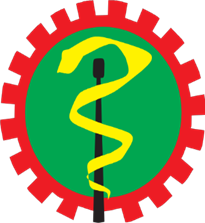 CHARTE DU BLOC OPERATOIRE
Mettre en œuvre les conditions humaines et techniques optimales, permettant de dispenser aux patients des soins de qualité dans le respect de leur dignité et de leur intégrité ;
Nous acquitter correctement et efficacement de nos obligations et à faire preuve de rigueur, de discipline, d’impartialité, de redevabilité, de réserve, et de courtoisie dans l’accomplissement de nos fonctions ; 
Nous abstenir de tout acte contraire à l’éthique et à la morale, tels que le détournement de deniers publics, la corruption, le racket, la discrimination, le harcèlement et l’incivisme ;
Logo de l’hôpital
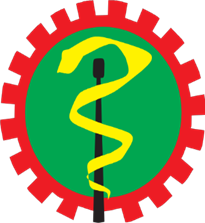 CHARTE DU BLOC OPERATOIRE
Respecter les droits de l’utilisateur des services du bloc opératoire, à l’information et au consentement ;
Assurer la prise en charge des urgences relevant de nos compétences 
Garantir pour tout patient dont l’état de santé nécessite une intervention le jour même, une prise en charge immédiate, et si le pronostic vital n’est pas en jeu, assurer sa programmation avec le coordonnateur du bloc opératoire et l’équipe soignante ;
Logo de l’hôpital
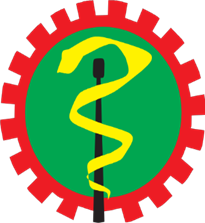 CHARTE DU BLOC OPERATOIRE
Garantir à tout patient utilisant les services du bloc opératoire, des prestations et soins de santé de jour comme de nuit, selon ses besoins de santé ;
Respecter la programmation et observer une diligence dans la prise en charge des patients ; 
Reconnaitre l’autorité du coordonnateur du bloc opératoire dans sa mission d’organisation des équipes dans toutes les unités du bloc opératoire ;
Logo de l’hôpital
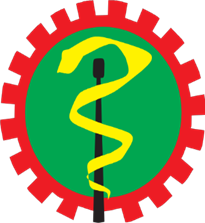 CHARTE DU BLOC OPERATOIRE
Utiliser systématiquement la check-list sécurité du patient au bloc opératoire pour tout client devant subir une intervention chirurgicale ;
Respecter impérativement les règles d’hygiène et la prévention et contrôle des infections associées aux soins au bloc opératoire ;
Signaler immédiatement au coordonnateur du bloc opératoire tout dysfonctionnement du matériel ;
Logo de l’hôpital
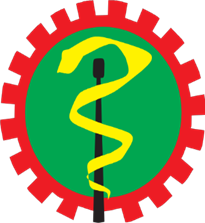 CHARTE DU BLOC OPERATOIRE
Garantir à tout patient utilisant les services du bloc opératoire, des prestations et soins de santé de jour comme de nuit, selon ses besoins de santé ;
Respecter la programmation et observer une diligence dans la prise en charge des patients ; 
Reconnaitre l’autorité du coordonnateur du bloc opératoire dans sa mission d’organisation des équipes dans toutes les unités du bloc opératoire ;
Logo de l’hôpital
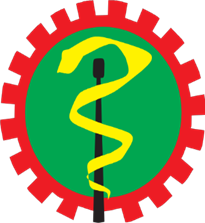 CHARTE DU BLOC OPERATOIRE
Signaler immédiatement au coordonnateur du bloc opératoire tout dysfonctionnement du matériel ; 
Déclarer tout incident et accident susceptible de mettre en jeu la sécurité des patients.

                                             Date : ……………………………………….
Merci pour votre aimable attention!